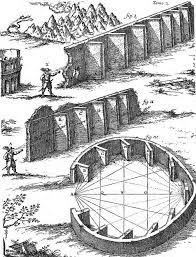 Η εξέλιξη του αστικού ηχοτοπίου και ο θόρυβος ως αισθητικό φαινόμενο
Αιμιλία καραποστόλη
Αρχιτέκτονας PhD
Μάρτιος 2025
εισαγωγή
Θόρυβος - μη επιθυμητός ήχος - σύμφωνα με τη νομοθεσία αντιθορυβικής προστασίας των περισσοτέρων κρατών

Θόρυβος - (μεταβαλλόμενη έννοια με πολλαπλές ερμηνείες και ορισμούς) αποτελεί ένα χαρακτηριστικό της εξουσίας 
εξουσία κατασκευάζει τη νομιμότητα της μέσα από το φόβο και την επιβολή της τάξης, μονοπωλώντας τη βία, τότε μονοπωλεί και τον θόρυβο. (Jacques Attali, 1985 - Noise: The Political Economy of Music) ναζί - μεγάφωνα

Στους περισσότερους πολιτισμούς, το πρόβλημα του θορύβου, η ακρόαση και η ερμηνεία του αποτέλεσαν προϊόντα της άρχουσας θρησκευτικής τάξης. Πριν από τη κατασκευή του κόσμου υπήρχε το χάος, το κενό και στο φόντο ο θόρυβος.
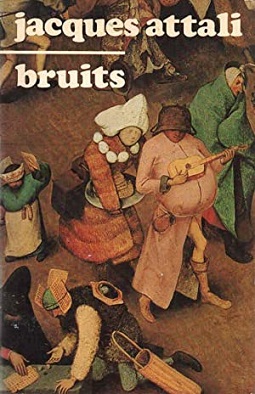 Στην Παλαιά Διαθήκη, ο άνθρωπος δεν ακούει θόρυβο παρά μόνο μετά το προπατορικό αμάρτημα, και οι πρώτοι ήχοι που ακούει είναι τα βήματα του Θεού. Η μουσική, σύμφωνα με αυτήν την προσέγγιση, αποτελεί την επικοινωνία του ανθρώπου με αυτό το αρχέγονο στοιχείο και, ουσιαστικά, απειλεί την ύπαρξη του θορύβου ως χαρακτηριστικό της θεϊκής εξουσίας.

Θόρυβος + μουσική - μέσα παραγωγής, 
αγοράζονται, πωλούνται και απαγορεύονται Σύμφωνα με τον Γάλλο οικονομολόγο, δε συμβαίνει τίποτα ουσιαστικό στη σιωπή.

Ο Άταλι βλέπει τον θόρυβο ως ένα κρίσιμο στοιχείο στην εξέλιξη της μουσικής και της κοινωνίας. Θεωρεί το θόρυβο ως μια δυναμική που προκαλεί αναταραχή, πρωτοπορία και ανατροπές στις υπάρχουσες δομές. 

Στο βιβλίο του, συνδέει τον θόρυβο με την εξέγερση, την καινοτομία και την ανατροπή των καθιερωμένων κανόνων.
ο μουσικός συνθέτης John Cage έλεγε: 
Το αστικό ηχητικό περιβάλλον, όπου και να βρισκόμαστε, το αντιλαμβανόμαστε ως θόρυβο. Όταν το αγνοούμε μας ενοχλεί, και όταν το ακούμε συνειδητά, το βρίσκουμε αναπάντεχα συναρπαστικό.
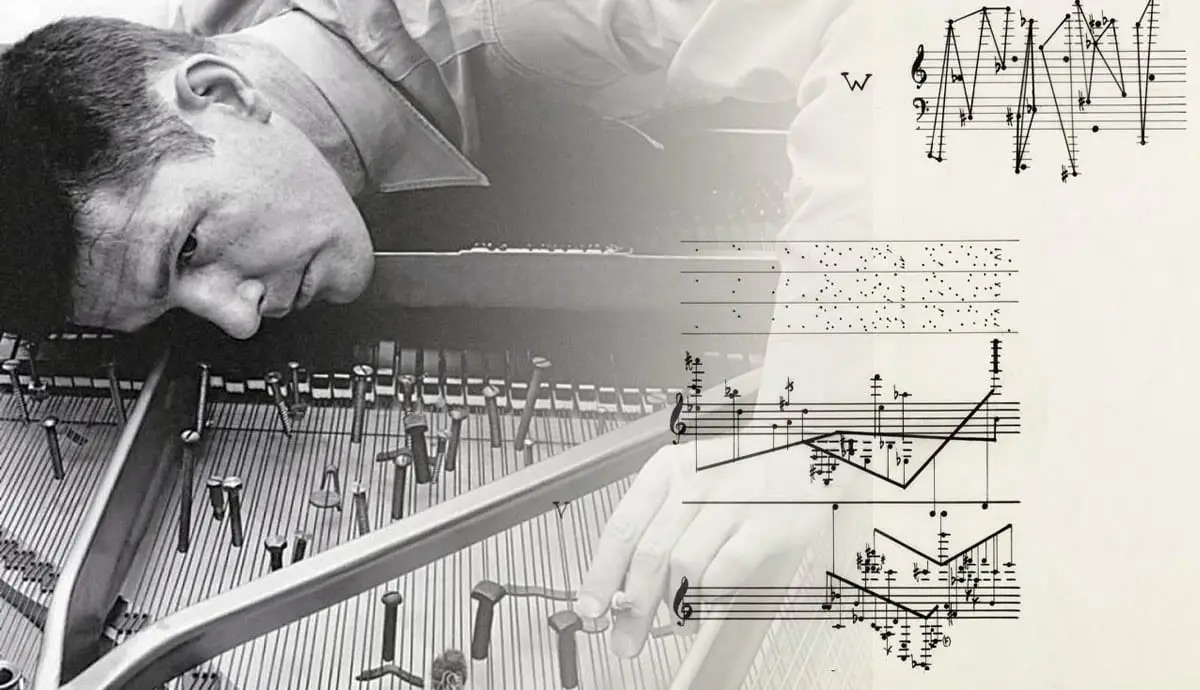 “αν ακούσουμε προσεκτικά τους ήχους που συνήθως απορρίπτονται ως μη μουσικοί ή αισθητικά δυσάρεστοι, καθημερινοί ή συνηθισμένοι, αρχίζουμε να επανασυνδεόμαστε με ένα ολόκληρο φάσμα της ανθρώπινης εμπειρίας που πρωτύτερα το αφήναμε να μας προσπεράσει. Αντί να ανησυχούμε για τα συνηθισμένα όρια μεταξύ θορύβου και μουσικής, ή κακοφωνίας και σιωπής, ή λόγου και τραγουδιού, χρειάζεται να ανακαλύψουμε τις αρετές που κρύβει η καταστροφή τους”
John Cage's 4'33"
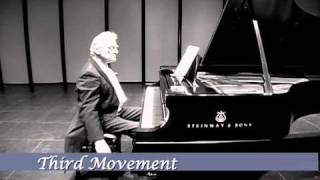 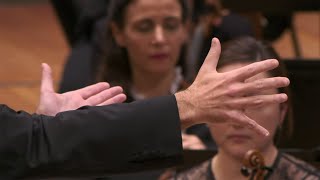 Αστικό ηχοτοπίο
Η ιστορία των αστικών ηχητικών περιβαλλόντων αποτυπώνεται, σύμφωνα με τον R. Murray Schafer, ως η μετατροπή των ηχοτοπίων υψηλής πιστότητας (hi fi) σε ηχοτοπία χαμηλής πιστότητας ( lo fi).

R. Murray Schafer (1993), The Soundscape: Our Sonic Environment and the Tuning of the World.
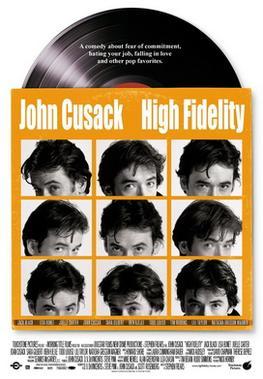 Tο Hi - Fi ή αλλιώς υψηλής πιστότητας ηχοτοπίο είναι ένα αγροτικό ηχοτοπίο, σε αντίθεση με ένα αστικό ηχοτοπίο. Σε ένα Hi – Fi ηχοτοπίο, οι διακριτοί ήχοι μπορούν να γίνουν εύκολα αντιληπτοί λόγω του χαμηλού περιβαλλοντικού θορύβου.
Σε αντίθεση με τον παραπάνω χαρακτηρισμό, τα Lo – Fi ηχοτοπία χαρακτηρίζουν συνήθως την πόλη. Σε αντίθεση με τα Hi – Fi ηχοτοπία, τα οποία επιτρέπουν στον ακροατή να ακούσει σε μεγάλη ακτίνα, η πόλη στερεί αυτήν τη δυνατότητα της ακρόασης μεγάλων αποστάσεων.
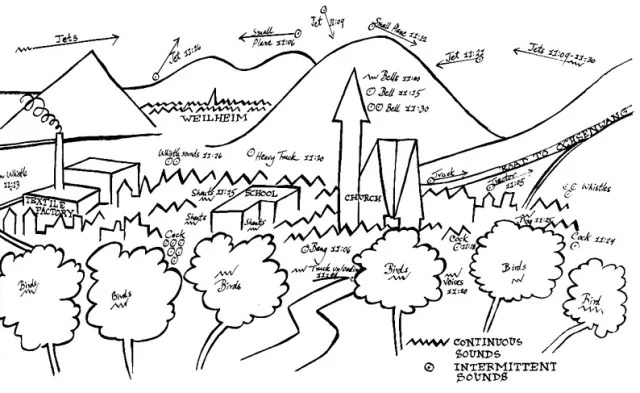 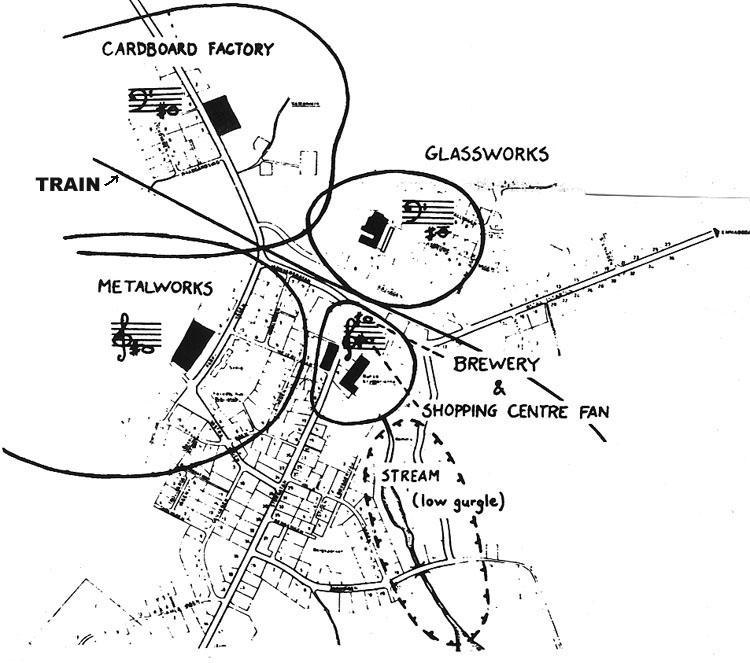 Ο R. Murray Schafer ορίζει τον θόρυβο ως το σύνολο των ήχων που έχει μάθει ο άνθρωπος να μην ακούει, και σχολιάζει πως η αντιθορυβική προστασία αποτελεί μια αρνητική προσέγγιση που απαγορεύει και θέτει όρια.
https://soundcloud.com/nnealby/r-murray-schafer-entrance-to-the-harbour-the-vancouver-soundscape-1973
Ο Barry Truax, αναγνωρίζει τρεις λειτουργίες του θορύβου (2001, Acoustic Communication) : 

Η πρώτη αφορά ήχους που είναι αναγνωρίσιμοι και διακατέχονται από κάποιο νόημα, αλλά έχουν αρνητικούς συνειρμούς, δηλαδή δημιουργούν ενόχληση, στρες ή διαταραχή κάποιας δραστηριότητας. 

Η δεύτερη αποτελεί τη συσκότιση της ηχητικής εικόνας, δηλαδή ήχους που μειώνουν τη σαφήνεια ή την καθαρότητα της ηχητικής πληροφορίας που προέρχεται από το περιβάλλον. 

Η τρίτη λειτουργία προσεγγίζει την έννοια της πληροφορίας που δεν είναι ταξινομημένη και καθορισμένη νοητικά, αποτελώντας πηγή νέων δεδομένων.
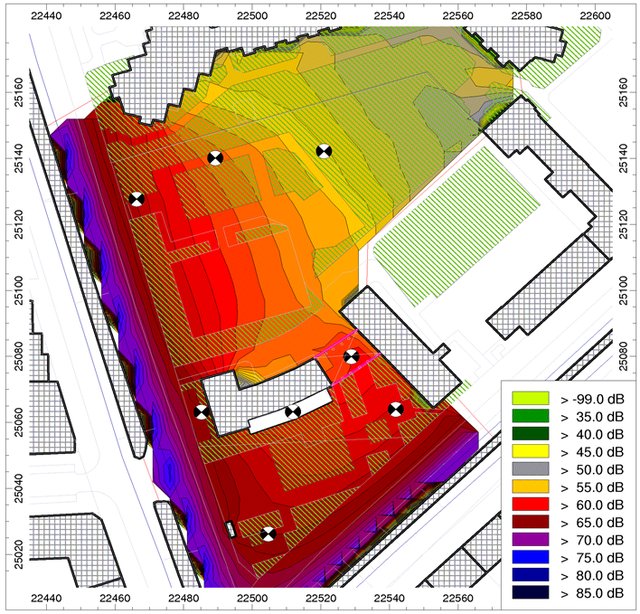 Nauener Platz calculated noise map (with points of intensified study highlighted, image: B. Schulte-Fortkamp). 
When soundscape meets architecture
August 2016, Noise Mapping
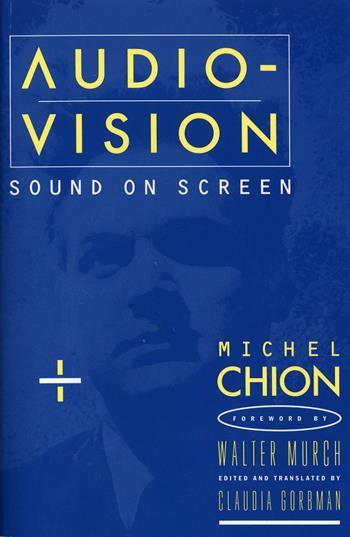 Ο συνθέτης Michel Chion, στο άρθρο του “Let’s have done with the notion of Noise” (2011), προσεγγίζει τον θόρυβο ως 

μια έννοια που δεν είναι πλέον χρήσιμη, διότι δεν έχει έναν ευδιάκριτο ορισμό˙ μπορεί να χαρακτηρίσει ανεπιθύμητους τονικούς ήχους, αλλά και μη μουσικούς ήχους τυχαίων πηγών και φασμάτων, χωρίς καθαρούς τόνους. 

Ουσιαστικά, βασίζεται στη δυαδικότητα του ηχητικού σύμπαντος που αποτελείται από τις κατηγορίες των ανεπιθύμητων–επιθυμητών και μουσικών–μη μουσικών ήχων.
Προϊστορία 

Μπαίνοντας σε μία σπηλιά, παρόμοια με αυτές όπου συνήθιζαν να ζουν οι προϊστορικοί άνθρωποι, ο επισκέπτης βιώνει μια έντονη εμπειρία˙ το σκοτάδι γίνεται σταδιακά απόλυτο και η βοή του εξωτερικού περιβάλλοντος καταλαγιάζει.

Το ενδιαφέρον στοιχείο έγκειται στο ότι το 80% της προϊστορικής ζωγραφικής τέχνης εντοπίζεται σε σημεία όπου η ακουστική είναι αρκετά ασυνήθιστη (Reznikoff, 2002).

Σήμερα, στις ελάχιστες ακαλλιέργητες και άγριες φυσικές περιοχές, η απουσία ήχων, και γενικότερα η ησυχία, είναι αδιανόητες καταστάσεις. Η λεγόμενη μεγάλη ορχήστρα των ζώων (Krause, 2012) μεταβάλλεται διαρκώς από τόπο σε τόπο, από ώρα σε ώρα και από εποχή σε εποχή.
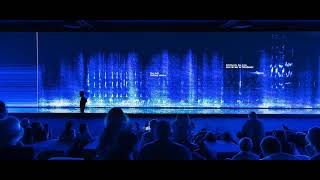 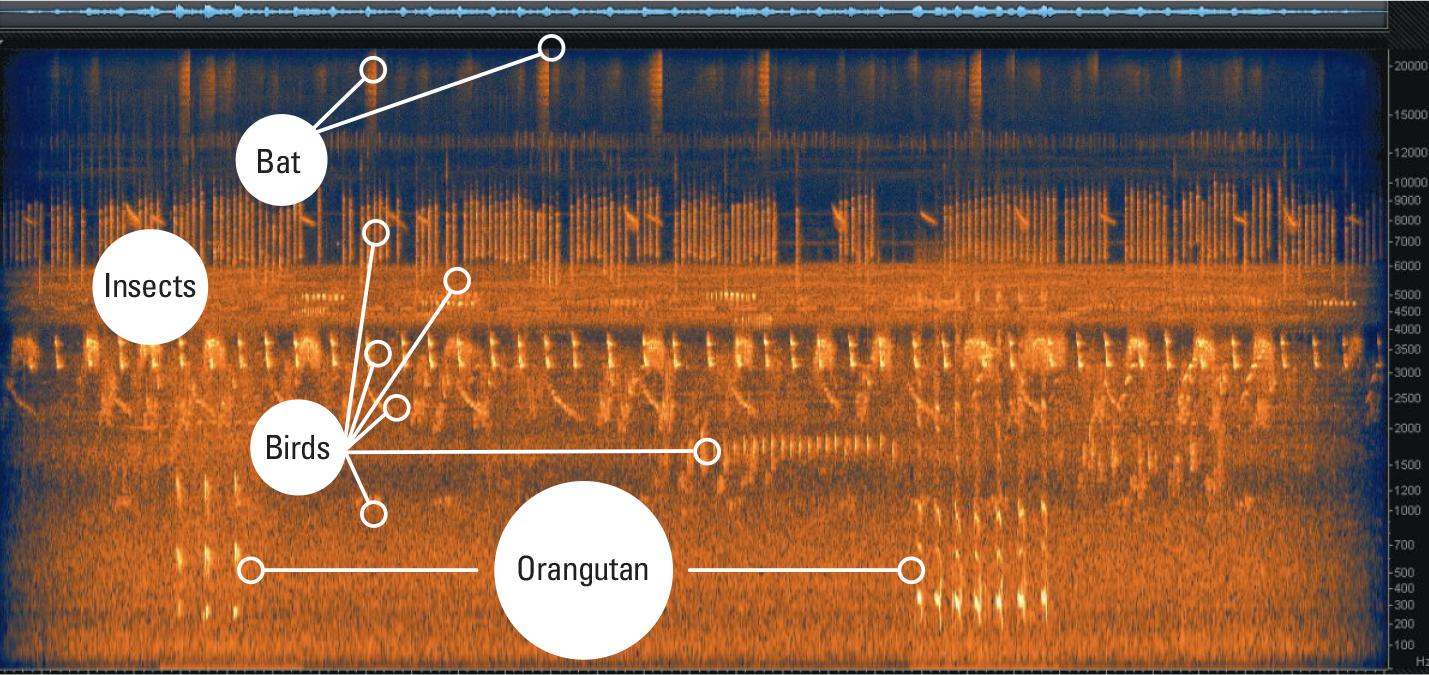 Αρχαιότητα 

Η κουλτούρα της καθημερινής ζωής στην αρχαιότητα ήταν, ως επί το πλείστον, προφορική.
Στις περισσότερες εκφάνσεις της καθημερινής ζωής της αρχαιότητας, η ηχητική σφαίρα, και η ενεργή συμμετοχή της στην εμπειρία του αρχιτεκτονικού χώρου, ήταν καταλυτική. 

Συγκεκριμένα, στην περίπτωση του αρχαίου ελληνικού δράματος, η παράσταση πλαισιωμένη από το αρχιτεκτόνημα του αρχαίου ελληνικού θεάτρου έκανε δυνατή τη συμμετοχή του εκάστοτε πολίτη-θεατή ακροατή, αναδεικνύοντας τη λειτουργία της αρχιτεκτονικής να δημιουργεί έναν υπερφυσικό χώρο, μεταξύ ρυθμού και αρμονίας, εμπεριεχομένου σε όλα τα επίπεδα της ανθρώπινης εμπειρίας (Holl, Pallasmaa and Gómez, 2006).

“Και έπειτα υπάρχει η κίνηση… Πολλοί πεθαίνουν από αϋπνία εδώ, αν και η ασθένεια προκαλείται κυρίως από τη δυσπεψία των τροφών. Αλλά ακόμα και αν δεν είναι αυτός ο λόγος, πρέπει να είναι κανείς υπερβολικά πλούσιος για να μπορέσει να απολαύσει έναν καλό νυχτερινό ύπνο στη Ρώμη. Αυτή είναι και η πηγή της ασθένειας μας. Ο ήχος της συνεχούς κυκλοφορίας που δεν σταματά ακόμα και στα στενά, φιδοειδή δρομάκια…”. 

Το παραπάνω απόσπασμα από τα Σατυρικά του ρωμαίου ποιητή Juvenal, γραμμένα στα τέλη του 1ου αιώνα μ.Χ., αναδεικνύει το πρόβλημα της συνεχούς κυκλοφοριακής κίνησης και της ηχορρύπανσης στην αρχαία Ρώμη.
Μεσαίωνας και Αναγέννηση 

Το ηχοτοπίο του Μεσαίωνα, αν και δεν μπορεί να αναλυθεί και να περιγραφεί ως ένα μοναδικό ηχητικό περιβάλλον, χαρακτηρίζεται έντονα από τον ήχο της καμπάνας των εκκλησιαστικών ιδρυμάτων, ο οποίος προγραμμάτιζε τις καθημερινές ανθρώπινες εργασίες της εποχής. 

Ωστόσο, ακόμα και στην καθημερινή ζωή των πιστών, ήταν αναγκαίο να υπάρχει κάποιος σύνδεσμος με τις περίφημες γιορτές των προηγούμενων παγανιστικών θρησκειών. Ήχοι από χορούς, μουσικές, τραγούδια και φαγοπότια, κυρίως κατά τη διάρκεια του Καρναβαλιού αλλά και των μεγάλων χριστιανικών γιορτών, γέμιζαν, ακόμα και για λίγες μέρες του χρόνου, την καθημερινότητα.
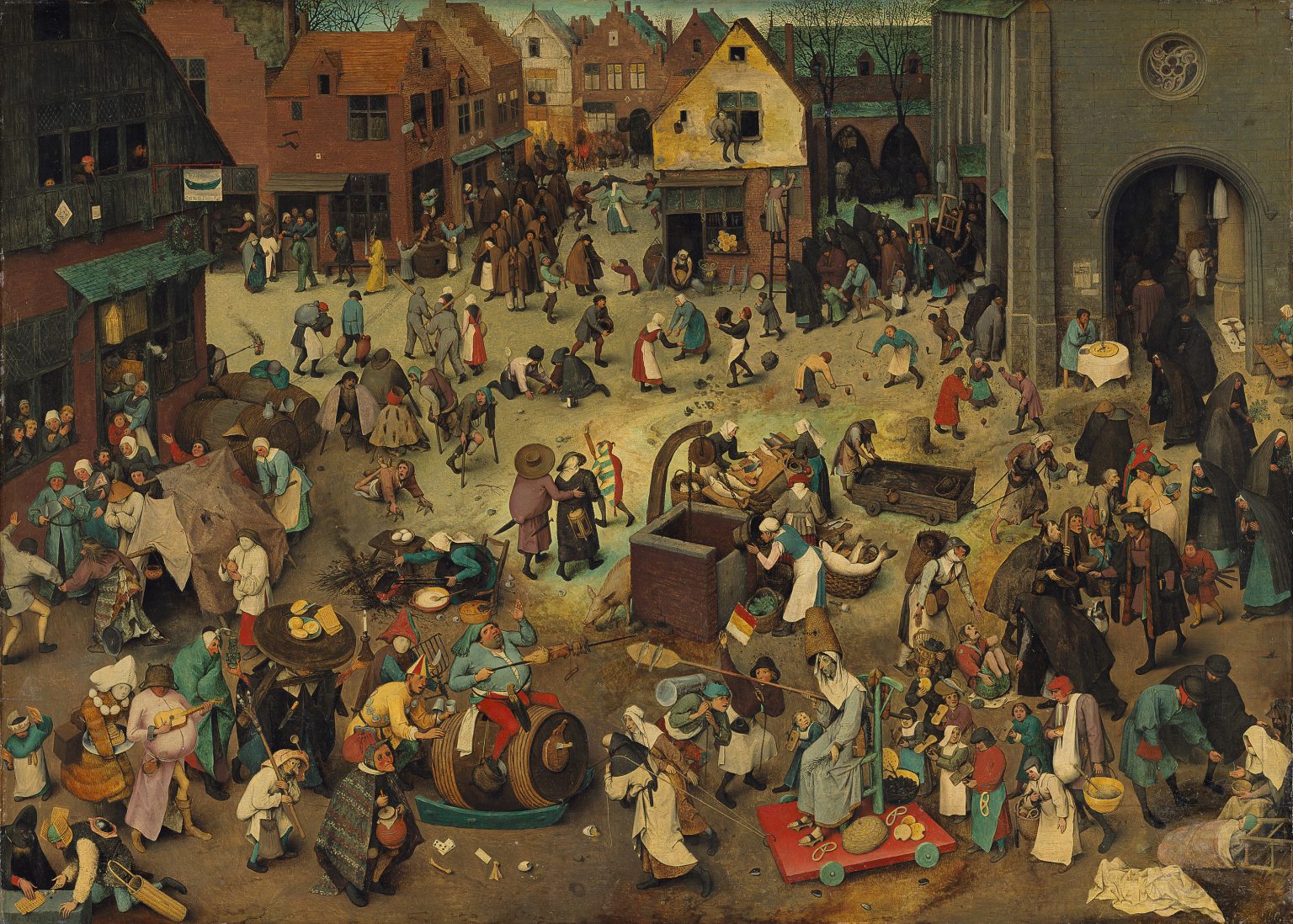 Η μάχη μεταξύ του Καρναβαλιού και της Σαρακοστής του Pieter Bruegel the Elder, 1559. Ο πίνακας είναι μια αλληγορία της μάχης ανάμεσα στο Καρναβάλι, τη γιορτή των σωματικών απολαύσεων, και στη Σαρακοστή, τη γιορτή της εγκράτειας, της ευλάβειας και της λογικής.
Όμως, ο φρενήρης ήχος των γιορτών δημιουργούσε, πολλές φορές, εξεγέρσεις, όπως για παράδειγμα στα 1600, όταν ένα καρναβάλι στην πόλη Udine της Ιταλίας, γεμάτο από τους συνήθεις εκστατικούς ήχους, έληξε με τη λεηλασία είκοσι ανακτόρων και τη δολοφονία πενήντα αριστοκρατών και της Αυλής τους (Hendy, 2013).
Από τεχνολογικής πλευράς, τα κείμενα του Αριστοτέλη, De anima και Problemata, τα οποία πραγματεύονταν ζητήματα του ήχου, της ακοής και της αρμονίας, ήταν κάποια από τα βασικά συγγράμματα που επηρέασαν την επιστημονική σκέψη της εποχής για τα ζητήματα του ήχου και του θορύβου στη Δύση, αλλά και στον αραβικό κόσμο.
Στο τέλος της Αναγέννησης, γύρω στον 17ο αιώνα, ο Ιησουίτης μοναχός Athanasius Kircher έγραψε μια εκτεταμένη μελέτη για την αρμονία της μουσικής, την αρχιτεκτονική ακουστική των θεάτρων και μια πληθώρα ακουστικών φαινόμενων. Η δίτομη Musurgia Universalis περιείχε ακουστικά σκίτσα, σχέδια και διαγράμματα αυτόματων μουσικών οργάνων, όπως η αιολική άρπα, καθώς και μελέτες ηχητικών φαινομένων, όπως η πολλαπλή ηχώ (manifold echoes), η οποία είχε κινήσει εξ’ αρχής την περιέργεια του Kircher για τον ήχο (Cox, 2014).
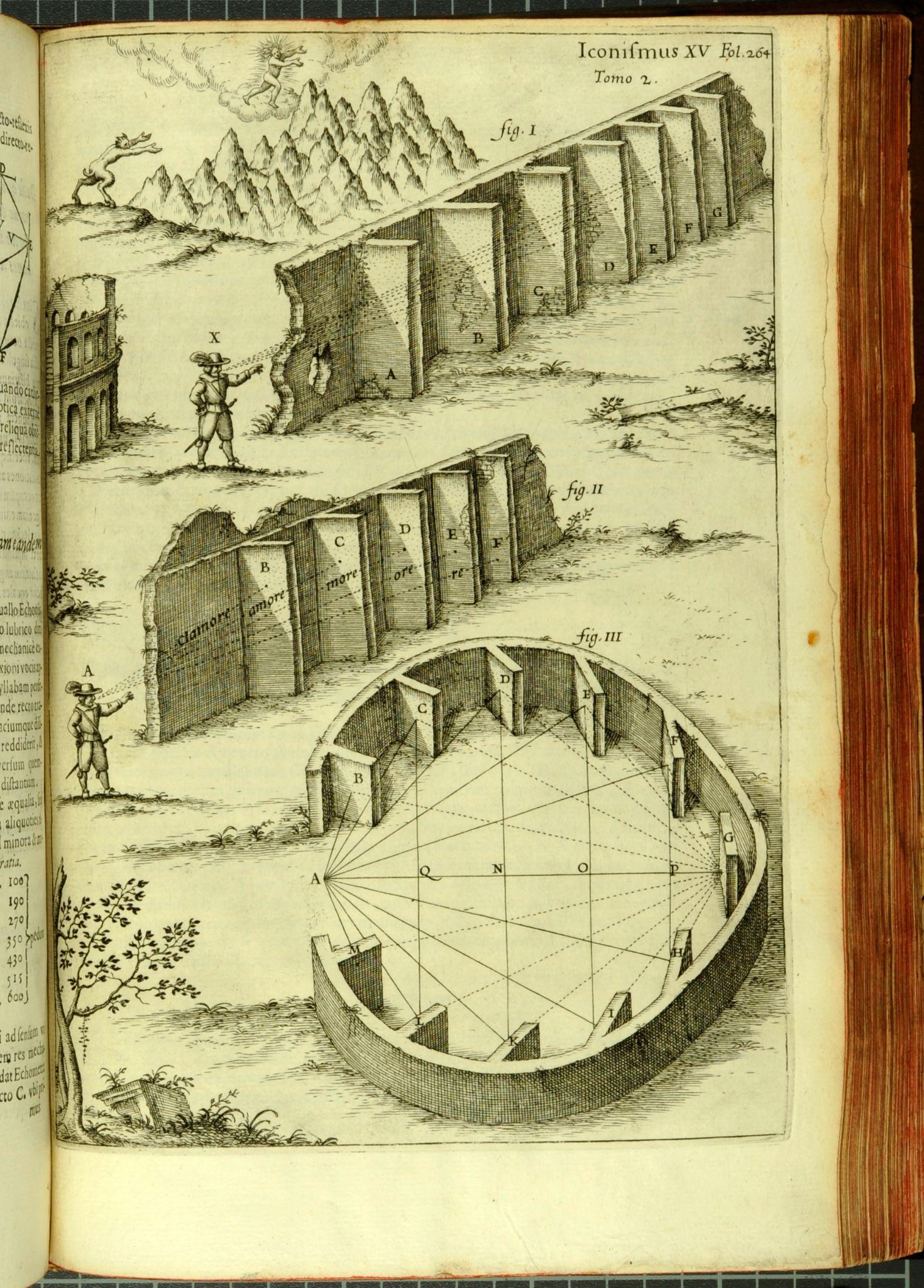 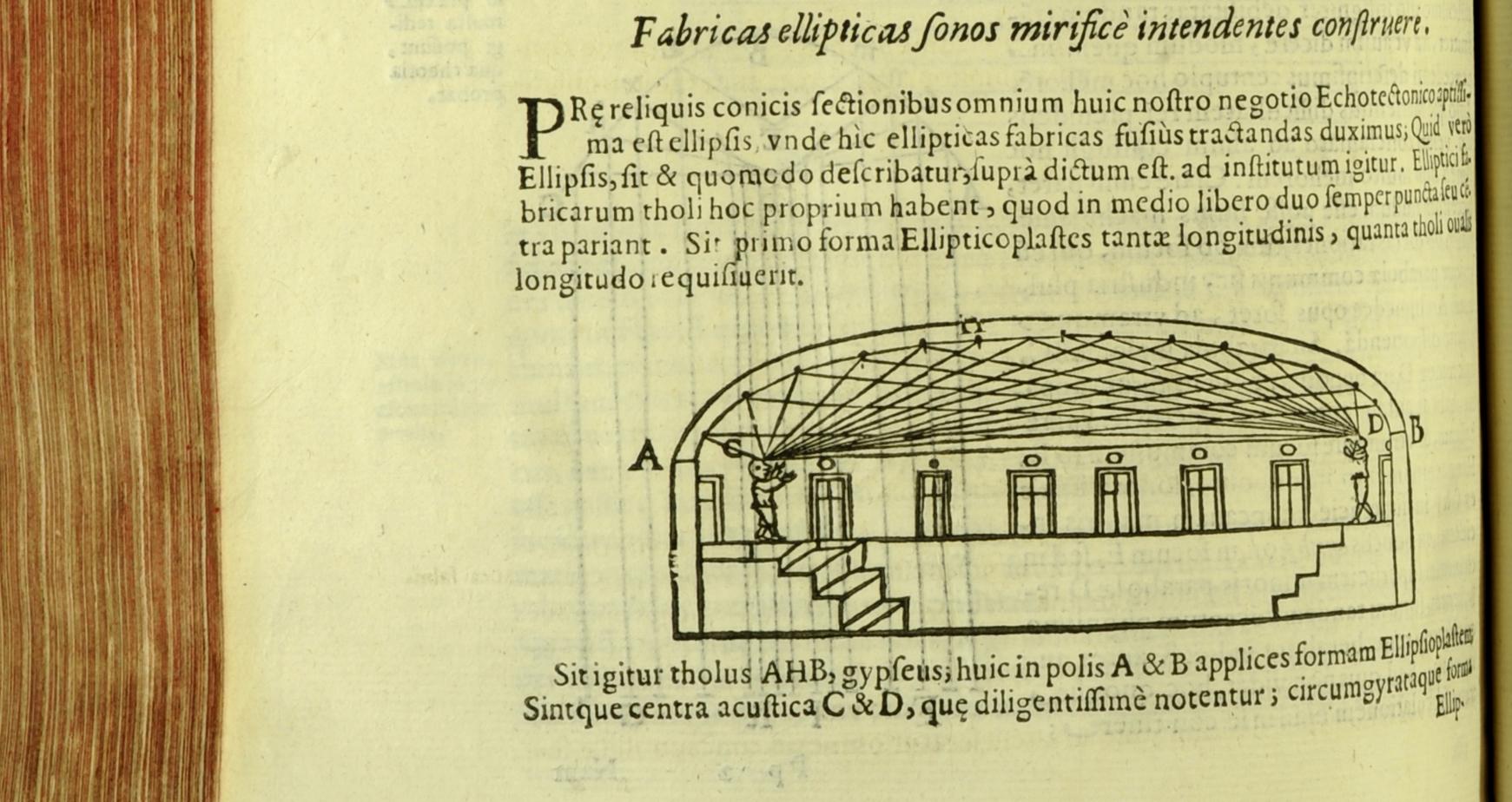 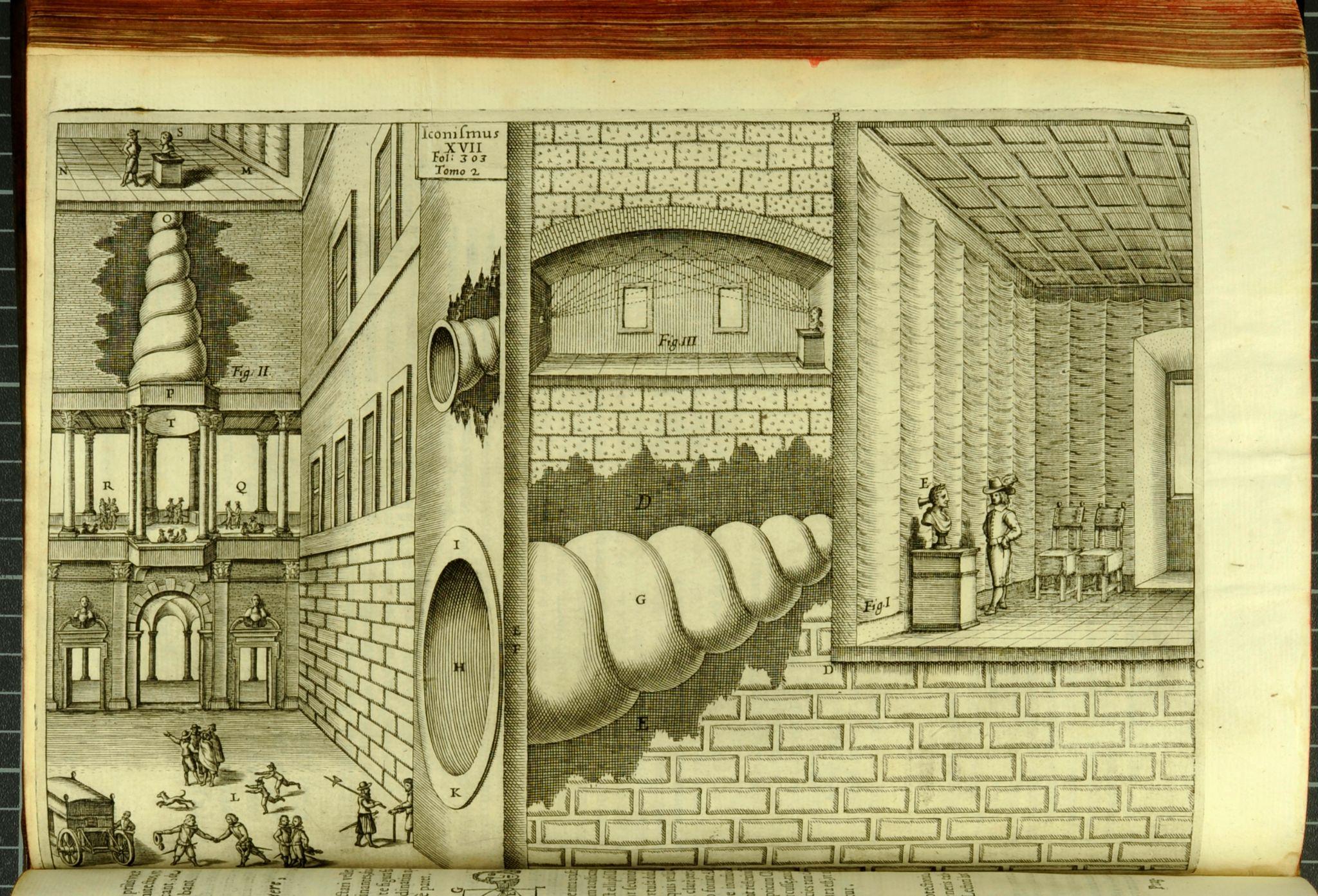 Βικτωριανή εποχή

Στα τέλη Οκτωβρίου του 1864, κατά τη διάρκεια ενός δείπνου με την οικογένεια και τους φίλους του, ο Charles Dickens έλαβε ένα τηλεγράφημα που γνωστοποιούσε πως ο εικονογράφος και καλός του φίλος, John Leech ήταν νεκρός.
 Η επιδείνωση της σοβαρής κατάστασης της υγείας του Leech, διαταραγμένη από τη φρενήρη μουσική του δρόμου που τόσο αντιπαθούσε, τον έκανε να αποζητά την ησυχία του θανάτου, πιστεύοντας πως την είχε, αδίκως, αρνηθεί σε αυτήν τη ζωή. Τα χτυπήματα των κουδουνιών και των μαστιγίων, τα κροταλίσματα των αμαξιών, οι φωνές από τους πλανόδιους πωλητές, οι βρυχηθμοί από τα πλήθη και τα γαβγίσματα των σκύλων μορφοποιούσαν το βικτωριανό ηχοτοπίο του Λονδίνου, αναδεικνύοντας ως χειρότερους παραβάτες όλων τους πλανόδιους μουσικούς (Picker, 2003).
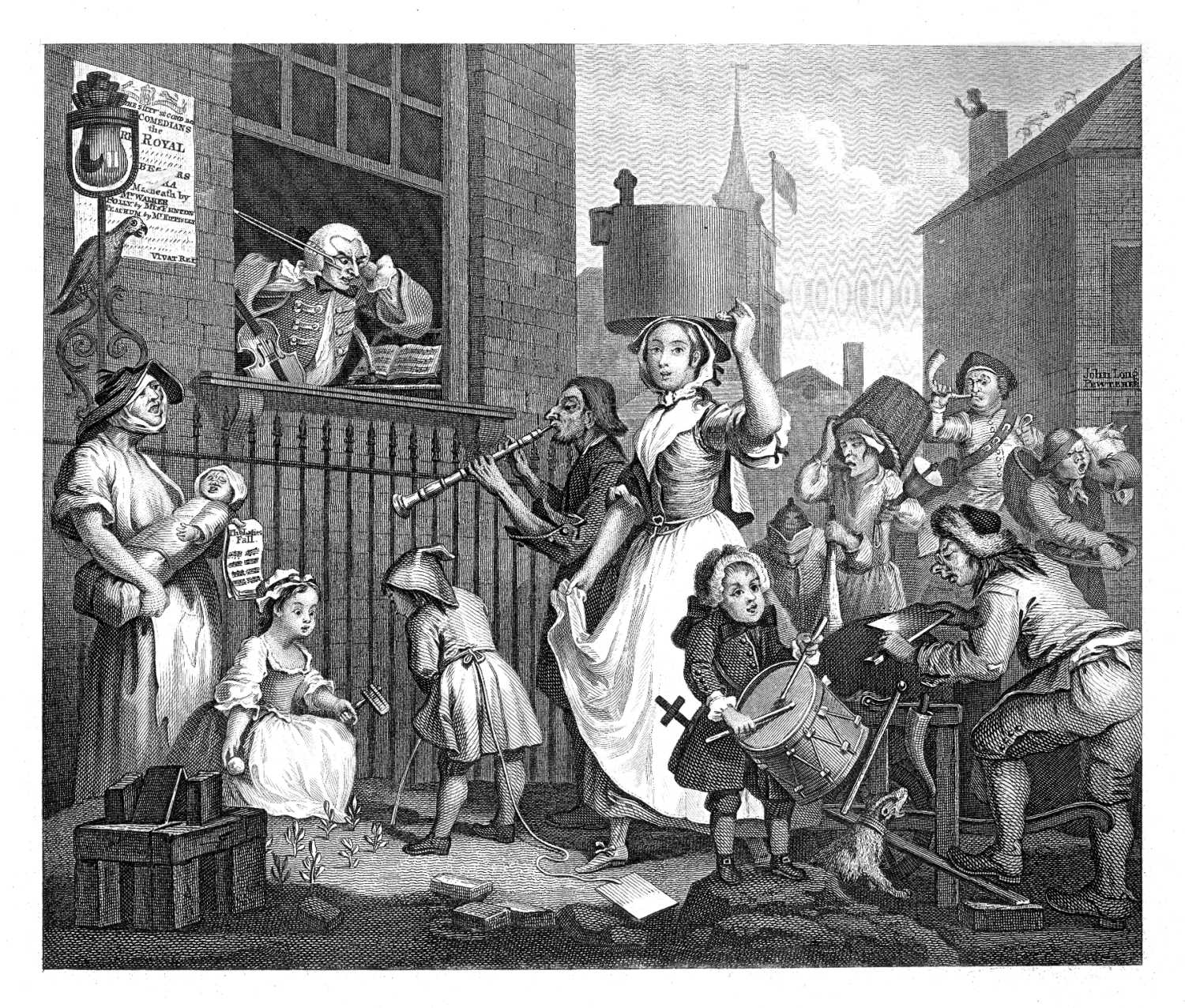 Ο εξοργισμένος μουσικός του William Hogarth, 1741. Το χαρακτικό ζωντανεύει τον θόρυβο του δρόμου το 18ο αιώνα (Thompson, 2004).
H αλλαγή της συμπεριφοράς του κοινού των μουσικών παραστάσεων το διάστημα 1800 - 1830 ηταν αρκετά μεγάλη. 
Η ακρόαση της παράστασης ήταν πλέον σιωπηλή, σε αντίθεση με την προηγούμενη θορυβώδη παρουσία του κοινού. 

Σύμφωνα με τον Richard Sennett, η σιωπή αυτή ήταν άρρηκτα συνδεδεμένη με την ανάπτυξη της πόλης και την ανάπτυξη του καπιταλισμού. Ο καταναλωτής, απομονωμένος από την ανθρώπινη επαφή που του χάριζε η συναναστροφή στην αγορά, φοβούμενος μήπως εκτεθεί, αποσύρθηκε στην παθητικότητα. Στο κέντρο της σιωπής βρισκόταν ο φόβος της απόδειξης της αμάθειας (Smith, 2004). 

O Amadeus Mozart , όταν διηύθυνε τα έργα του στη Βιέννη του 1781, περιέγραφε στα γράμματά του το σύνηθες θορυβώδες κοινό της προηγούμενης ιστορικής περιόδου. Συγκεκριμένα, στην αλληλογραφία με τον πατέρα του, εξέφραζε το πόσο χαρούμενος ήταν με τις ζητωκραυγές του κοινού της Βιέννης κατά τη διάρκεια της παράστασής του. 
Το κοινό συνήθιζε να μην περιμένει μέχρι το τέλος για να εκφράσει την επιδοκιμασία του, και οι ίδιοι οι συνθέτες εκλάμβαναν τη σιωπή ως ένα σημάδι απόρριψης (Hendy, 2013).
Η άνοδος του μοντερνισμού

Η παράσταση άρχιζε στις οκτώ. Ήταν μια καλοκαιρινή βραδιά στο Παρίσι, στα τέλη Μάιου του 1913. 
Η Ιεροτελεστία της Άνοιξης επρόκειτο να παρουσιαστεί για πρώτη φορά στο κοινό. Ο συνθέτης Igor Stravinsky φιλοδοξούσε να αποτελέσει τον πιο μοντέρνο συνθέτη της εποχής. 

Το έργο άρχισε με ένα ήρεμο τρέμολο του φαγκότο, αλλά στο δεύτερο τμήμα του ακολούθησε ένας καταιγισμός ήχων˙ η ένταση αυξήθηκε, ο ακανόνιστος ρυθμός έγινε ακόμα πιο έντονος και το κοινό της πρεμιέρας άρχισε να διαμαρτύρεται. 
Τελικά, επενέβη η αστυνομία του Παρισιού, σύμφωνα με την περιγραφή της Gertrude Stein, όμως, η αναταραχή σταμάτησε μόνο όταν σιώπησε η ίδια η μουσική.
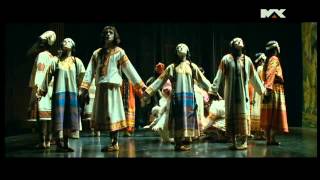 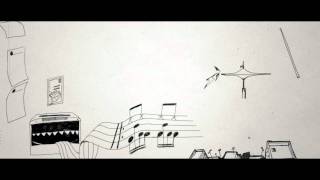 Ενώ το κοινό της πρεμιέρας θεωρούσε δεδομένο ότι η ομορφιά ήταν μια σταθερή αξία και κάποιες αρμονίες ήταν πιο εύηχες από άλλες, ο Stravinsky είχε μια διαφορετική άποψη. Συνειδητοποίησε ότι η αίσθηση του ωραίου είναι εύπλαστη και ότι η αρμονία και η τονικότητα που εμπιστευόταν μέχρι τότε δεν ήταν ιερή.
 Σύμφωνα με τον ίδιο, η μουσική δεν είναι τίποτε παραπάνω από ένα μικρό κλάσμα του συνόλου των ήχων που έχει μάθει ο ακροατής να ακούει, ο θόρυβος γίνεται μουσική μόνο μέσα από την οργάνωσή του και αυτό προϋποθέτει μια συνειδητή ανθρώπινη ενέργεια (Lehrer, 2008).

Τον Μάρτιο του ίδιου έτους, στο θέατρο Constanzi της Ρώμης, ο φουτουριστής συνθέτης Francesco Balilla Pratella έδινε τη δική του συναυλία, εμπνέοντας τον Luigi Russolo να γράψει το μανιφέστο L’ arte dei Rumori (η τέχνη των θορύβων). 
Σύμφωνα με τον Russolo, η αρχαιότητα ήταν συνώνυμη με τη σιωπή και ο αληθινός θόρυβος δημιουργήθηκε με τη γέννηση της μηχανής στις αρχές του 19ου αιώνα. Η επαναστατική μοντέρνα μουσική προσεγγίζει τον θόρυβο ως ήχο, και την διαρκώς αυξανόμενη χρήση της μηχανής, που πραγματοποιείται μέσα από την ανθρώπινη εργασία, ως έναν μουσικό ήχο. 
Η αυτοτέλεια των παραδοσιακών μουσικών ήχων είχε κλονιστεί και η μοντέρνα μουσική είχε σκοπό να κατακτήσει την αχανή ποικιλία των θορύβων - ήχων. Ο ουσιαστικός, όμως, θάνατος της τονικότητας και της οικείας αρμονίας είχε επέλθει, μερικά χρόνια νωρίτερα, μέσα από τις σελίδες του Harmonielehre (Θεωρία της Αρμονίας) γραμμένες από τον Arnold Schoenberg (Ross, 2007)
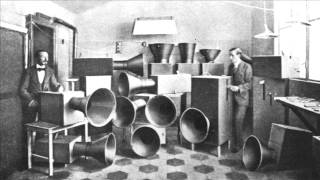 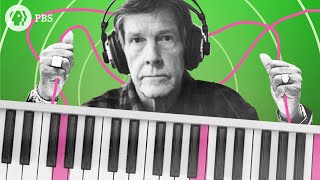 Η εμφάνιση του μοντέρνου ήχου άλλαξε ρηξικέλευθα τη μουσική τέχνη, αλλά και οι αλλαγές που επέφερε η τεχνολογική πρόοδος στην παραγωγή, φύση και χειραγώγηση του ήχου διέρρηξαν βαθιά τη σχέση ήχου και αρχιτεκτονικού χώρου. 
Οι αρχιτεκτονικοί τόποι που μορφοποίησαν το νεωτερικό ηχοτοπίο ακούγονταν πλέον όλοι το ίδιο, και ο απευθείας, χωρίς επιστροφές, ήχος της νεωτερικότητας ήταν διαυγής δίχως, όμως, να έχει να εκφράσει πληροφορίες σχετικά με τους χώρους όπου παράχθηκε και καταναλώθηκε. 
Ο μοντέρνος ήχος ήταν λειτουργικός (απογυμνωμένος από τα στοιχεία που θα διακύβευαν την καθαρότητά του, όπως το φαινόμενο της αντήχησης), αποτελούσε ένα προϊόν (κοινωνία της κατανάλωσης) και, τέλος, ήταν η απόδειξη της τεχνικής αρτιότητας του ανθρώπου πάνω στο φυσικό περιβάλλον (Thompson, 2004). 

Οι κάτοικοι της πόλης των αρχών του εικοστού αιώνα βίωσαν μια πραγματικά θορυβώδη εποχή. Εκτός από τα υψηλά επίπεδα του περιβαλλοντικού θορύβου, η φύση του είχε αλλάξει ριζικά, και ενώ μέχρι πρότινος η νομοθεσία ρύθμιζε ανθρώπινες ηχητικές συμπεριφορές, το 1929, με τον πρώτο αντιθορυβικό κανονισμό, οι ειδικοί προσπάθησαν να επανεφεύρουν την αρμονία της μοντέρνας πόλης. 
Οι τεχνοκράτες είχαν την πεποίθηση πως μοναχά η επιστήμη θα είχε την ικανότητα να αντιμετωπίσει επαρκώς το πρόβλημα του θορύβου (Smith, 2004). Ακόμα και όταν δημιουργήθηκαν οι πρώτες ήσυχες ζώνες, γύρω από τα νοσοκομεία και τα σχολεία, το 1914, ο περιβαλλοντικός θόρυβος που θεωρήθηκε ότι θα αντιμετωπιστεί με τη δυνατότητα μέτρησης του αστικού θορύβου με το ηχόμετρο, η οποία έγινε πραγματικότητα το 1926.
Η διαρκής, όμως, κατασκευαστική δραστηριότητα στις πόλεις είχε ως αποτέλεσμα την αύξηση της παραγωγής των νέων ακουστικών υλικών και την εξέλιξη της τεχνολογίας εφαρμογής τους. 
Τα συγκεκριμένα υλικά έβρισκε κανείς όχι μόνο σε χώρους για μουσικές παραστάσεις και σε εκκλησιαστικά κτίρια, αλλά σε γραφεία, διαμερίσματα, σχολεία και, γενικότερα, χώρους που φιλοξενούσαν δραστηριότητες της καθημερινής ζωής. Αυτά τα υλικά άλλαξαν τα ηχητικά χαρακτηριστικά των ιδιωτικών χώρων, εξαλείφοντας όχι μόνο τους θορύβους του δρόμου και των γειτόνων, δηλαδή τον μοντέρνο δημόσιο χώρο, αλλά δημιουργώντας έναν νέο και ιδιαίτερο μοντέρνο ήχο. Κύρια χαρακτηριστικά αποτέλεσαν η μηδενική αντήχηση και η αφαίρεση της διάστασης του χρόνου από την εξίσωση της σχέσης χώρου και ήχου, διαρρηγνύοντας ανεπιστρεπτί τις παραδοσιακές χωροχρονικές σχέσεις και συμπιέζοντας τον ίδιο το χρόνο.

Αν και οι μελέτες του Wallace Sabine, στις αρχές του 20ου αιώνα, μετέτρεψαν τη θεωρητική και ασαφή επιστήμη της ακουστικής σε ένα πρακτικό και καθορισμένο πεδίο, η αρχιτεκτονική θεωρία και σχεδιαστική πρακτική δεν έμεινε αμέτοχη στη γέννηση αυτής της μοντέρνας επιστήμης. 
Οι σχέσεις μεταξύ χώρου και ήχου έπαψαν πλέον αποδεδειγμένα να αποτελούν αποτέλεσμα του καλλιτεχνικού ενστίκτου, της οπτικής αρμονίας και της παράδοσης, αλλά αναδύθηκαν ως μετρήσιμα φυσικά χαρακτηριστικά της αρχιτεκτονικής ακουστικής.
Ακόμα κι αν το μυστήριο της μουσικής αποδομήθηκε σε δευτερόλεπτα, hertz και decibel, ο ανταγωνισμός μεταξύ της εμπειρικής και της τεχνικής γνώσης, μεταξύ της αισθητικής οπτικής και της επιστημονικής μέτρησης, μέσα στα πεδία της αρχιτεκτονικής δημιουργίας, της μουσικής τέχνης και της ακουστικής επιστήμης, ήταν και παραμένει ακόμα και σήμερα αρκετά έντονος (Fischer, 2012).
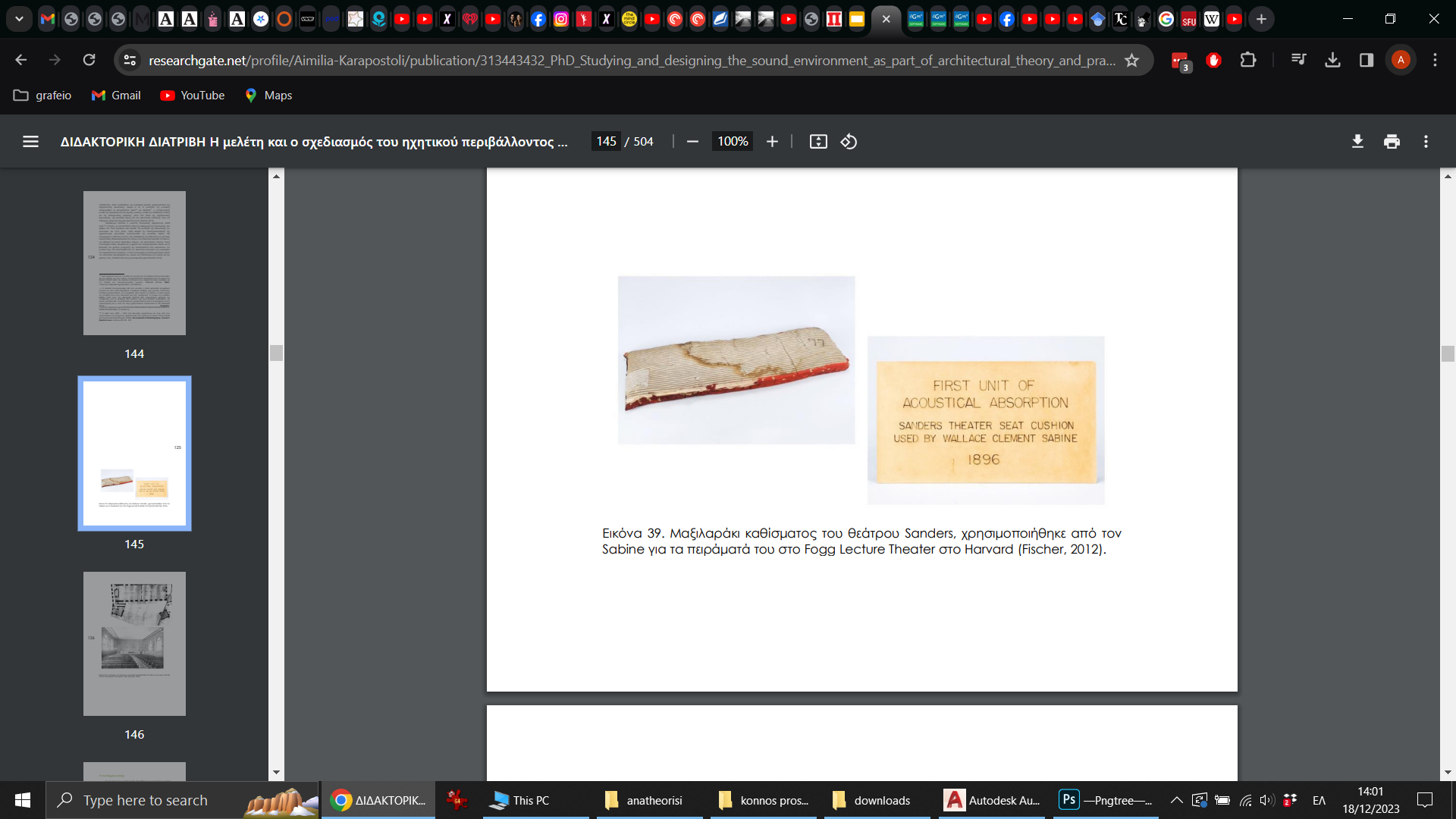 Σύγχρονη εποχή 

Ο Le Corbusier , στο βιβλίο του Le Modulor, το 1948, υποστήριξε την ελεύθερη κίνηση στο χώρο, μέσα στο πλαίσιο μιας αρχιτεκτονικής που ενίσχυε την αυτονομία του χρήστη, βελτίωνε τις συνθήκες της ανθρώπινης ζωής και υπηρετούσε την κοινωνία. 
Ο ίδιος ο αρχιτέκτονας, αναζητούσε τις αρμονικές σχέσεις μεταξύ εσωτερικών και εξωτερικών χώρων, χρηστών και περιβάλλοντος χώρου, μέσα από την επιστημονική γνώση και, κατ΄ επέκταση, μέσα από μια αρχιτεκτονική αγνή και απαλλαγμένη από τον τόπο, τον δρόμο και τον θόρυβο του αστικού χώρου. 
Έναν θόρυβο που, σύμφωνα με τον Brandon LaBelle, θα μπορούσε να απειλήσει την τέλεια εσωτερική οργάνωση του αρχιτεκτονικού χώρου. Σε αντίθεση, το σύγχρονο καλλιτεχνικό κίνημα των καταστασιακών, αντιδρώντας στην ομογενοποίηση του αστικού μοντέρνου χώρου, εισήγαγε την αυθορμητικότητα στον μοντέρνο παραγωγικό τρόπο ζωής, ερχόμενο σε καθημερινή επαφή με τον αστικό χώρο του Παρισιού. 
Οι αντιθέσεις, οι συγκρούσεις, αλλά και η ζωηράδα που ανέδιδε ο δρόμος έπαιξαν κύριο ρόλο και μορφοποίησαν τον πραγματικά ροϊκό και ελεύθερο χώρο, απαλλαγμένο από τη μοντέρνα επιστήμη του κατοικείν και τη φαντασιακή ελευθερία της κίνησης του μοντέρνου κινήματος (LaBelle, 1999)
Η σωματικότητα, η εμπειρία και η διάδραση με τον αρχιτεκτονικό χώρο και το αστικό ηχητικό περιβάλλον αναδύονταν μέσα από το καταστασιακό καλλιτεχνικό κίνημα. 
Παράλληλα, το μουσικό είδος της musique concrète εξαπλωνόταν στο Παρίσι της εποχής. Αντίθετα με την ανάπτυξη της καθαρής ηλεκτρονικής μουσικής στη Γερμανία, οι μουσικοί αυτού του κινήματος πραγματοποιούσαν ηχογραφήσεις περιβαλλοντικών ήχων και αστικού θορύβου, δηλαδή χαρακτηριστικών του αστικού ηχοτοπίου, σε συνεχή τριβή με τον αρχιτεκτονικό χώρο της πόλης. 

musique concrete vs. elektronische musik (Pierre Schaeffer vs Karlheinz Stockhausen).

Ο LaBelle σημειώνει πως η μοντέρνα πόλη και η φαντασιακή ησυχία του καθαρού αρχιτεκτονικού χώρου κινούνται στο ίδιο πλαίσιο με τους κατασκευασμένους ήχους της ηλεκτρονικής μουσικής, οι οποίοι αντιτίθενται στην ελεύθερη σωματική κίνηση στον δρόμο, πλαισιωμένη από τους ηχογραφημένους αστικούς θορύβους του Pierre Schaeffer .
Η σωματικότητα, η εμπειρία και η διάδραση με τον αρχιτεκτονικό χώρο και το αστικό ηχητικό περιβάλλον αναδύονταν μέσα από το καταστασιακό καλλιτεχνικό κίνημα.
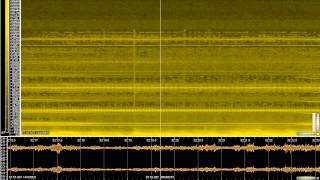 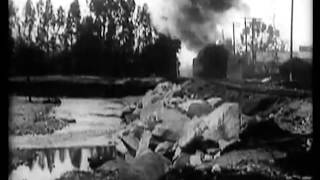 Ο αρχιτεκτονικός χώρος, από τις αρχές του εικοστού αιώνα, είχε αρχίσει να απαιτεί το δικό του ηχητικό χαρακτήρα. Το 1920, ο συνθέτης Erik Satie δημιούργησε μια μουσική που είχε τη λειτουργία ενός επίπλου (furniture music), μια μουσική που επικάλυπτε τους “ανεπιθύμητους” ήχους των μαχαιροπίρουνων και τους ήχους του δρόμου, χωρίς να επιβάλλεται στο χώρο, γεμίζοντας, όμως, τις αμήχανες σιωπές κατά τη διάρκεια ενός δείπνου (Lanza, 2004). 

Ωστόσο, η δημιουργία της μουσικής muzak, σύμφωνα με τον ιστορικό Joseph Lanza, είχε και έναν άλλο βασικό σκοπό, να μετατρέψει τους νέους τεχνολογικούς χώρους της μοντέρνας εποχής, οι οποίοι δημιουργούσαν φόβο στους χρήστες, σε οικείους και ευχάριστους. 

Ανελκυστήρες, αεροδρόμια, χώροι εργασίας, εμπορικά καταστήματα και πλούσια εστιατόρια ξενοδοχείων στους, όλο και υψηλότερους ορόφους, των ουρανοξυστών, όπως το Empire State Building, γέμιζαν από ήχους ενός μουσικού προϊόντος που δεν μπορούσε να συγκαταλεχθεί ούτε στην τζαζ, ούτε στη δυτική μουσική (Hendy, 2013).
Η παρούσα εποχή, η οποία, σύμφωνα με τον Jacques Attali , αποτελεί τη σύγχρονη κοινωνία του θεάματος, είναι συνώνυμη με την κοινωνία μιας κατασκευασμένης σιωπής. 

Η αποσιώπηση του αστικού χώρου, με την απομάκρυνση των βιομηχανιών και των εργοστασίων από τα μεγάλα αστικά κέντρα στις χώρες του τρίτου κόσμου, έδωσε την ευκαιρία σε νέα είδη ήχων και μουσικής να τον οικειοποιηθούν.
Για να κατανοήσει κάποιος καλύτερα το φαινόμενο θα μπορούσε να ακολουθήσει τη δύναμη του ίδιου του χρηματικού κεφαλαίου στη μουσική αγορά, όσον αφορά την εκπροσώπηση της μουσικής της πόλης μέσα από το λεγόμενο περιθώριο (μουσική των γκέτο όπως η τζαζ και μεταγενέστερα η ραπ). 
Επιστροφή των μορφωμένων αστών στα κέντρα των πόλεων και η ταυτόχρονη ανέγερση της πόλης των φραγμών, διαχωρίζοντάς τους από τους υπόλοιπους κατοίκους της πόλης (Krims, 2012).
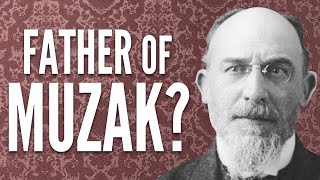 Όπως έγινε εμφανές στην ιστορία του ηχητικού περιβάλλοντος που προηγήθηκε, η εξέλιξη του υλικού πολιτισμού, της τεχνολογίας και της ηχητικής τέχνης αποτυπώνεται στη σύγχρονη ηχητική εμπειρία της καθημερινής ζωής, πέρα από το αυστηρό μουσικό πλαίσιο. 

Ο Πάνος Πανόπουλος μελετώντας τις ηχητικές διαστάσεις του χωρικού-χρονικού-αισθητηριακού συνεχούς του σύγχρονου αστικού πλαισίου και τις εμπειρίες όλων εκείνων των ανθρώπων που μετακινούνται από και προς το χώρο δουλειάς ή κατοικίας τους, εντοπίζει μετασχηματισμούς που, σε σχέση με το χώρο, το χρόνο, τις αισθήσεις, τη νεωτερικότητα και τη μετα-νεωτερικότητα, νοηματοδοτούν και νοηματοδοτούνται μέσα από την ηχητική τεχνολογία (για παράδειγμα τα κινητά τηλέφωνα), αλλά και από τις αισθητηριακές πρακτικές των κατοίκων της πόλης (Πανόπουλος, 2010). 

Όπως σημειώνει η Sophie Arkette, ο χρόνος και ο χώρος της σύγχρονης πόλης βιώνονται ως ένα ρευστό στοιχείο, και όχι ως μια αμετάβλητη σύνθεση, αναδεικνύοντας τον ρόλο του ήχου ως μια βασική συνιστώσα της αστικής εμπειρίας. 
Ο ήχος της σύγχρονης πόλης, που δεν αποτελεί ποτέ ένα ουδέτερο φαινόμενο, έχει δικό του κώδικα και πολιτικές, μπορεί να μεταφραστεί ως μια ένδειξη, ένα σύμβολο ή μια κινητή επικράτεια, που προσδιορίζει ή και απελευθερώνει τον αστικό τόπο (Arkette, 2004).
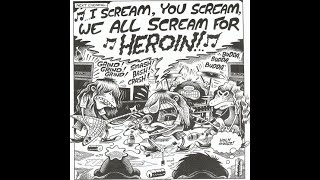 GRUNGE AND THE SEATTLE SOUND
https://www.dailymotion.com/video/x83x9km
iNoise®
Noise Prediction for Road, Rail, Industry and Wind Turbines
https://dgmrsoftware.com/products/inoise/download-inoise/
https://dgmrsoftware.com/products/inoise/gallery/
ΑΣΚΗΣΗ ιστορικά Ηχοτοπία:
Προσπαθήστε να ανασυνθεσετε το ιστορικό ηχοτοπίο (χρησιμοποιώντας τις αρχές της ακουστικής οικολογίας, δλδ ήχοι προσκηνιου και παρασκηνιου/ ηχόσημα, ηχητικά σήματα και Keynote sounds) κάποιας από τις ακόλουθες επικράτειες σε ένα αρχείο mp3 με τη βοήθεια του audacity, βοηθηθείτε με την χρήση ενός storyboard for sound:

Προϊστορική Αμερική (εποχή δεινοσαύρων) εκατ πΧ
Αθήνα την κλασική εποχή/ή Ρώμη αντίστοιχα 500 πΧ - 0
Επαρχία στην Γαλλία ή Ιταλία κατά τον Μεσαίωνα ή Αναγέννηση 1400-1600
Βικτωριανό Λονδίνο 1800
Νέα Υόρκη το 1900
Παρίσι μετά τον Μάη του ‘68

Χρησιμοποιήστε το free sound ή όποιον άλλο ήχο ηχογραφήσετε ή extract sound from any file.